Understanding your rights
Bexley IASS
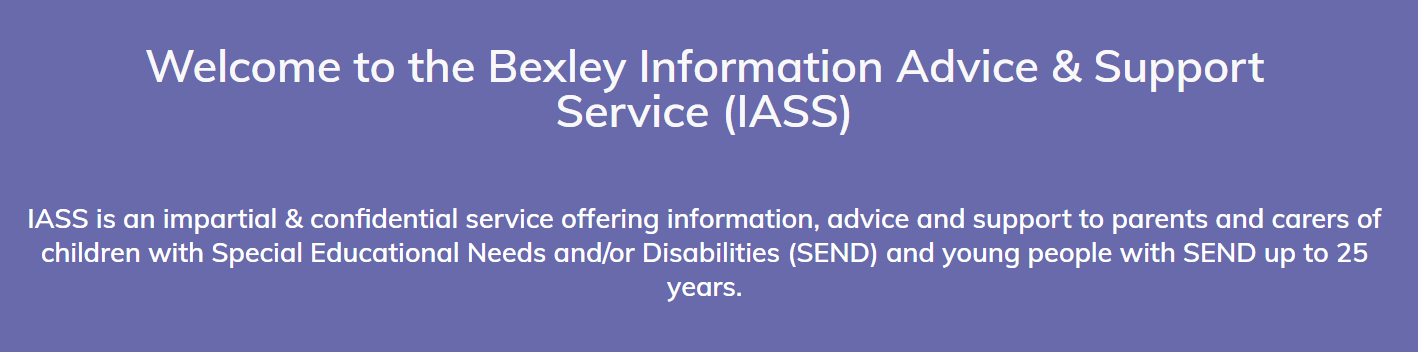 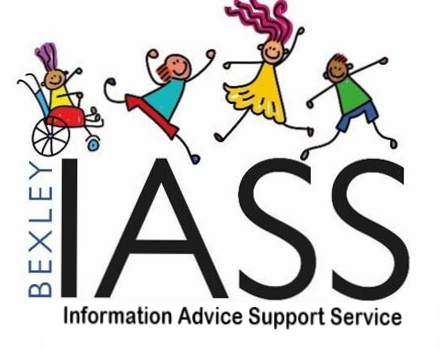 Some useful definitions 1
SEN: Special Educational Needs. A child or young person has SEN if they have a learning difficulty or a disability which means that they require Special Educational Provision 
SEN Support: The process of supporting a child with Special Educational Needs in school 
SEP: Special Educational Provision is when a child or young person needs additional or different support to that which is given to pupils of the same age
APDR: Assess, Plan, Do, Review – SEN Support should take the form of this four-part cycle involving the parent and carers and the child or young person.
Graduated Response: Where the SEN Support actions are revisited, refined and revised with a growing understanding of the child or young person needs to secure good outcomes for them.
[Speaker Notes: I want to share some useful definitions you will probably have heard before]
Some useful definitions 2
EHC NA: Education Health Care Needs Assessment 
EHCP: Education Health Care Plan 
CAMHS: Child & Adolescent Mental Health Services 
SALT: Speech and language Therapy
EP: Educational Psychology
OT: Occupational Therapy 
SENCO: Special Educational Needs Coordinator
CCG: NHS Clinical Commissioning Group 
EYFS: Early Years Foundation stage education - The standards that school and childcare providers must meet for the learning, development and care of children from birth to 5.  
PfA: Preparing for Adulthood
SENDist Tribunal: Special educational Needs and Disability Tribunal
Some useful definitions 3
Understanding the law will help you in your journey through special educational needs and disabilities system 
Legislation: This is the Law
Regulations: Regulations enforce the requirements of Legislation (The Law)
Statutory Guidance: Guidance sets out what schools, colleges and other organisations such as the Local Authority must do in order to follow Legislation (The Law)
Bexley IASS Glossary of terms
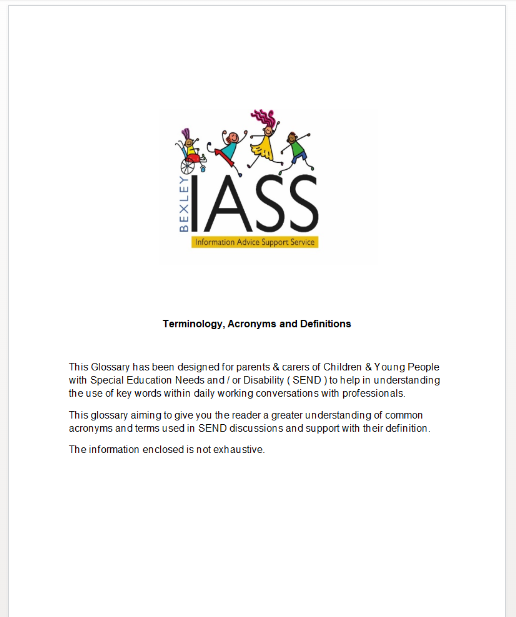 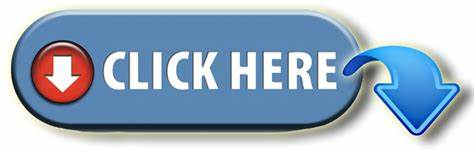 BEXLEY IASS GLOSSARY OF ACRONYMS AND TERMINOLOGY
[Speaker Notes: Please click on the link to open the Bexley IASS Glossary of Terminology and Acronyms. 

If you cannot find what you need, please let us know.]
Links to SEND Legislation, Regulations and Guidance
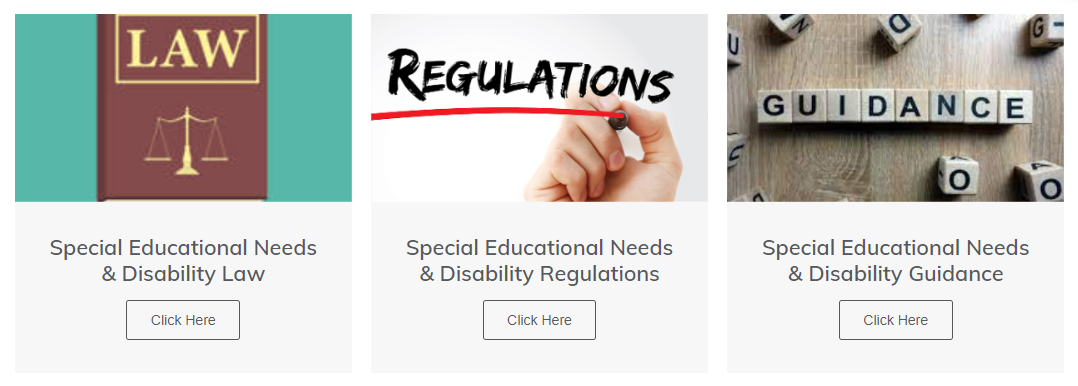 Special Educational Needs & Disability Regulations
Click Here
Special Educational Needs & Disability Guidance
Click Here
Special Educational Needs & Disability Law
Click Here
[Speaker Notes: To support your understanding of the Law, regulations and Guidance in relation to Special Educational Needs and Disabilities we enclose here links to all relevant documents. 

Where possible we have included an Easy Read version of the Law, Guidance and regulations.]
Myth busting
We have included in the following slides some examples of  enquiries parent carers have come to IASS with. 

We wanted to bust those myths. 

Please refer to the notes section of each slide for guidance / legislation supporting the enquiry ...
To access the slide notes click below ...
Myth busting 1
"We don’t have to have a SEN Register"
"We don’t have to have IEPs anymore"
"If your child doesn’t have a diagnosis, they can’t get SEN Support"
"Your child must have a certain number of ticks on the SEN Support Guidance to be able to get support"
To access the slide notes click below ...
[Speaker Notes: 1. "We don’t have to have a SEN Register"What the code of practice says:
 Schools should record what SEN they have identified a child as having, what outcomes they expect the child to achieve with special educational provision, and what provision is being put in place to reach those outcomes in an SEN Support record. 

2. "We don’t have to have IEPs anymore"All schools should record details of SEN, outcomes, teaching strategies and the involvement of specialists as part of this overall approach. 
As outlined in ‘Involving parents and pupils in planning and reviewing progress’ from paragraph 6.63 above, the school should readily share this information with parents. It should be provided in a format that is accessible (for example, a note setting out the areas of discussion following a regular SEN support meeting or tracking data showing the pupil’s progress together with highlighted sections of a provision map that enables parents to see the support that has been provided). 

3. "If your child doesn’t have a diagnosis, they can’t get SEN Support"Every school is required to identify and address the SEN of the pupils that they support. Mainstream schools, which in this chapter includes maintained schools and academies that are not special schools, maintained nursery schools, 16 to19 academies, alternative provision academies and Pupil Referral Units (PRUs), must: 
use their best endeavours to make sure that a child with SEN gets the support they need – this means doing everything they can to meet children and young people’s SEN 
Definition of SEN-  if he or she has a significantly greater difficulty in learning than the majority of others of the same age 
 or receives SEP - is provision that is different from or additional to that normally available to pupils or students of the same age 

4. "Your child must have a certain number of ticks on the SEN Support Guidance to be able to get support"Guidance states:
Remember the checklists are guidance and not criteria for SEN support.]
Myth busting 2
"You only get on the SEN register if you are two years behind"
"He’s doing better than some of the children in the class so does not need support"
"We can’t assess for dyslexia – you have to go privately for this"
"The 3 parents evening is extra to the 3 SEN review meetings"
To access the slide notes click below ...
[Speaker Notes: Comments 1 & 2. 
"You only get on the SEN register if you are two years behind"
"He’s doing better than some of the children in the class so does not need support"
These comments relate to a child' progress and the Code of Practice is clear (Code of Practice, 2015 Section 6.17). The Code does not specify how far behind a child "should be" before a school acts ….The Code states:
• is significantly slower than that of peers starting from the same baseline; 
• fails to match or better the child’s previous rate of progress; 
• fails to close the attainment gap between the child and their peers; 
• widens the attainment gap. 
 

3. "We can’t assess for dyslexia – you have to go privately for this"
Schools and colleges must use their best endeavours to ensure that such provision is made for those who need it. 
Sen Code 6.2 states -  Every school is required to identify and address the SEN of the pupils that they support. Mainstream schools, which in this chapter includes maintained schools and academies that are not special schools, maintained nursery schools, 16 to19 academies, alternative provision academies and Pupil Referral Units (PRUs), must: 
• use their best endeavours to make sure that a child with SEN gets the support they need – this means doing everything they can to meet children and young people’s SEN 


4.  "The 3 parents evening is extra to the 3 SEN review meetings"You are entitled to 3 meetings per year with the school. 
SEN CODE: 6.67 states discussions should be led by a teacher with good knowledge and understanding of the pupil who is aware of their needs and attainment. This will usually be the class teacher or form tutor, supported by the SENCO. It should provide an opportunity for the parent to share their concerns and, together with the teacher, agree their aspirations for the pupil. 
Sen Code 6.69 These discussions will need to allow sufficient time to explore the parents’ views and to plan effectively. Meetings should, wherever possible, be aligned with the normal cycle of discussions with parents of all pupils. They will, however, be longer than most parent-teacher meetings. 
Sen Code 6.70 The views of the pupil should be included in these discussions.]
Myth busting 3
"Targets must be learning/academic targets"
"The SEN budget has been spent so we cannot get any more professionals/services in"
"Your child cannot come on the school trip because he will be too disruptive"
"If you don’t accept reduced timetable, we will have no choice but to permanently exclude your child"
To access the slide notes click below ...
[Speaker Notes: 1. "Targets must be learning/academic targets"There are 4 broad areas of SEN Need as identified by the Dept for Education and Behaviour / social communication support might be key for SEMHS  or ASC youngsters.The broad areas of need are: Communicating and interacting 
For example, where children and young people have speech, language and communication difficulties which make it difficult for them to make sense of language or to understand how to communicate effectively and appropriately with others. 
  
Cognition and learning 
For example, where children and young people learn at a slower pace than others their age, have difficulty in understanding and/or organisation and memory skills, or have a specific difficulty affecting one particular part of their learning such as in literacy or numeracy. 
  
Social, emotional and mental health difficulties 
For example, where children and young people have difficulty in managing their relationships with other people, are withdrawn, or if they behave in ways that may hinder their and other children’s learning and/or that have an impact on their health and wellbeing. (Pastoral care) 
  
Sensory and/or physical needs 
For example, children and young people with visual and/or hearing impairments, or a physical need that can give rise to difficulties in accessing learning without appropriate support and equipment. 
  
Some children and young people may have SEN that covers more than one of these areas. 

2. "The SEN budget has been spent so we cannot get any more professionals/services in"This is covered by best endeavours duties, requirement to involve external professionals / services 
Where a pupil continues to make less than expected progress, despite evidence-based support and interventions that are matched to the pupil’s area of need, the school should consider involving specialists, including those secured by the school itself or from outside agencies. 

3. "Your child cannot come on the school trip because he will be too disruptive"Reasonable adjustments under the equalities Act 2010 might apply here: 
Reasonable adjustments may include:
thinking about alternative trips to the ones previously arranged by the school,
providing additional assistance, such as asking a learning assistant who supports the child in school to go with the child on the visit, to enable the disabled pupil to attend.
The Act does not override health and safety legislation. Schools may still need to undertake risk assessments to ensure all pupils attending the trip are safe.
The Equality and Human Rights Commission have produced guidance for schools detailing the duties of schools under the Act. Guidance about reasonable adjustments for disabled pupils can be found here.  (Pages 11, 19, 23 and 27 include information about the reasonable adjustments duty relating to residential school trips).


4. "If you don’t accept reduced timetable, we will have no choice but to permanently exclude your child"Reasonable adjustments under equalities and under exclusions guidance for schools applies here:
DfE Guidance is clear that all pupils of compulsory school age are entitled to a full-time education. In very exceptional circumstances and where it is in a pupil’s best interests, there may be a need for a temporary reduced timetable to meet a pupil’s individual needs. For example, where a medical condition prevents a pupil from attending full-time education and a reduced timetable is considered as part of a re-integration package. “A reduced timetable should not be used to manage a pupil’s behaviour” Working together to improve school attendance, DfE, September 2022 .]
Bexley IASSTel: 020 3045 5976Email: bexleyiass@bexley.gov.ukWebsite: www.bexleyiass.co.uk
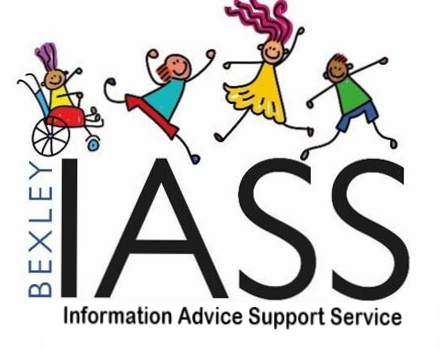